Тема урока «Город   и    село».
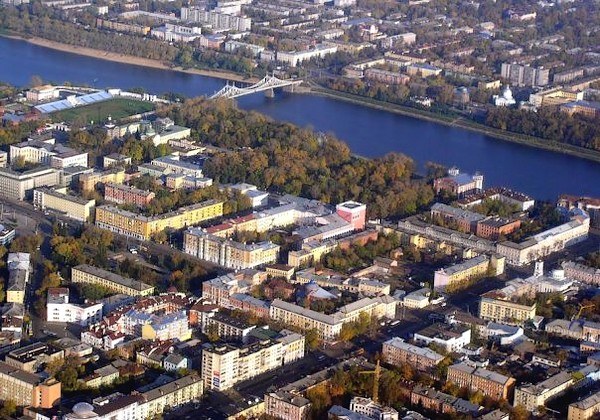 Город и село
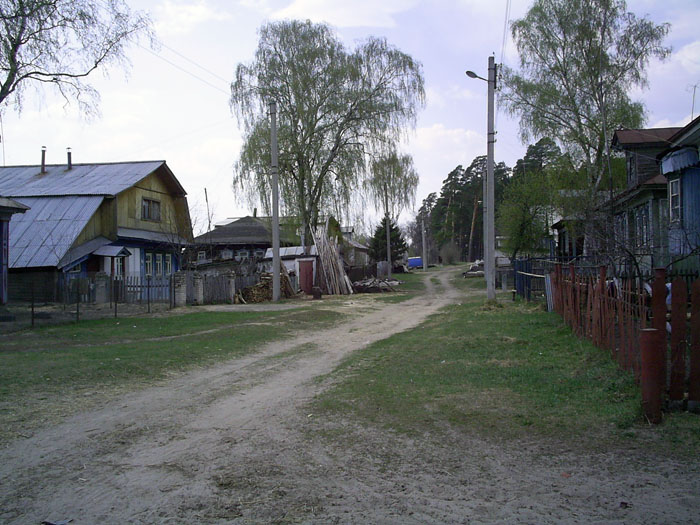 Небоскребы
Фабрики и       заводы.
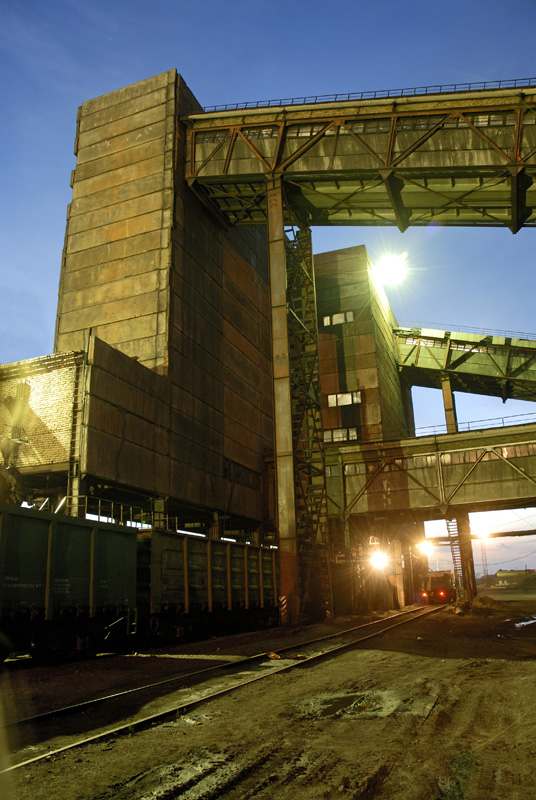 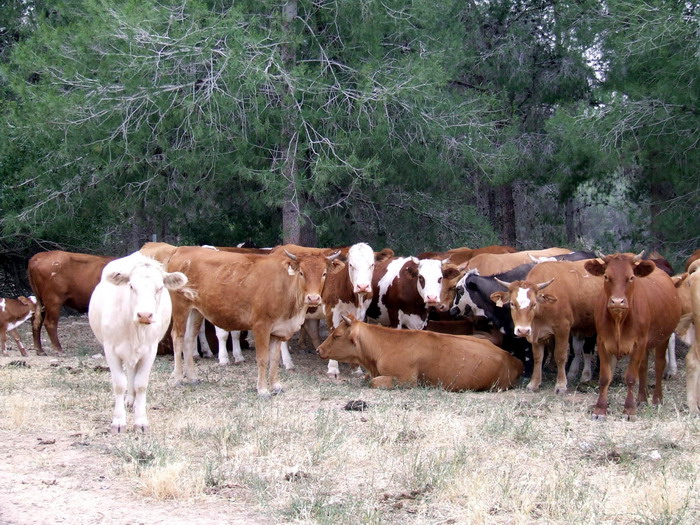 Выращиваниерастений, разведениеживотных.
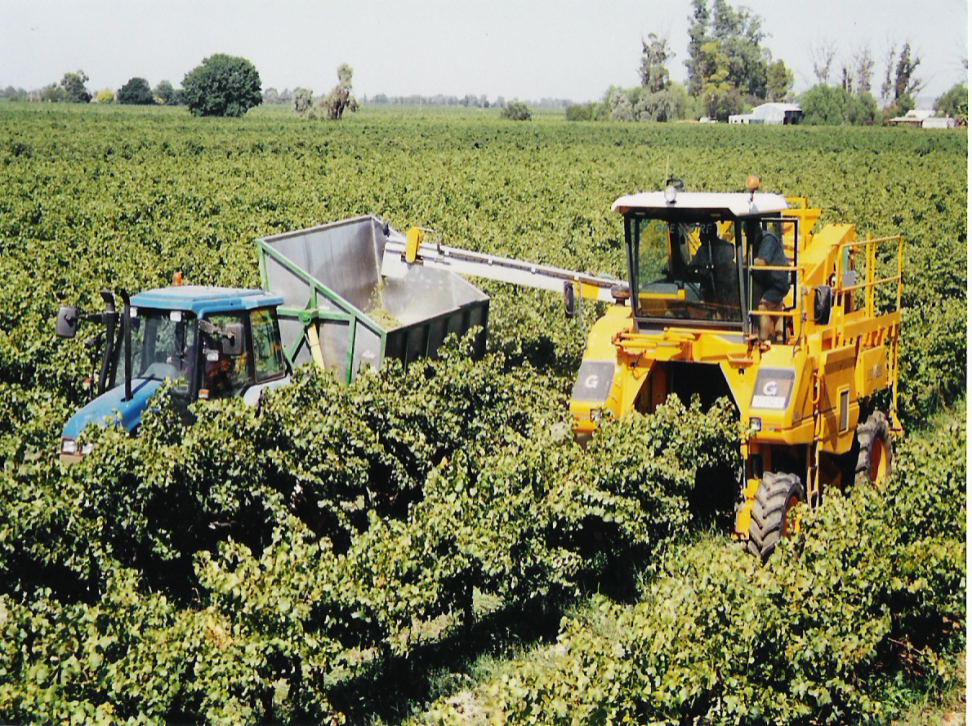 Развлечения городской детворы
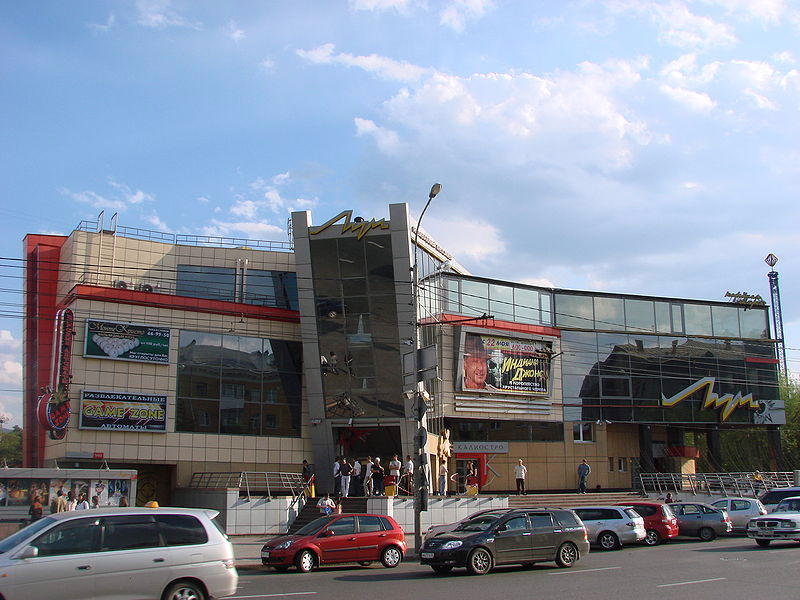 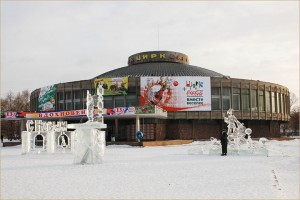 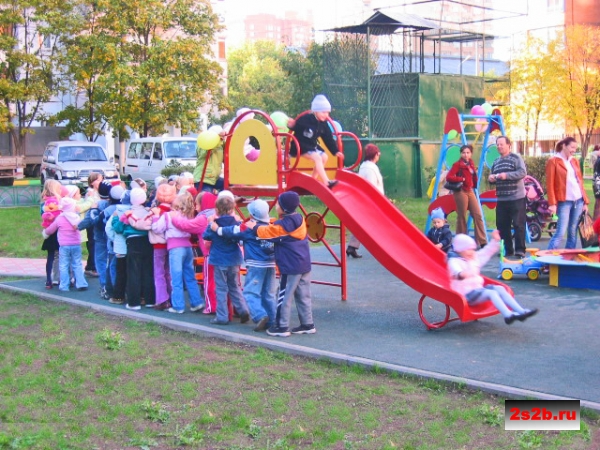 Машины, предназначенные для полевых работ
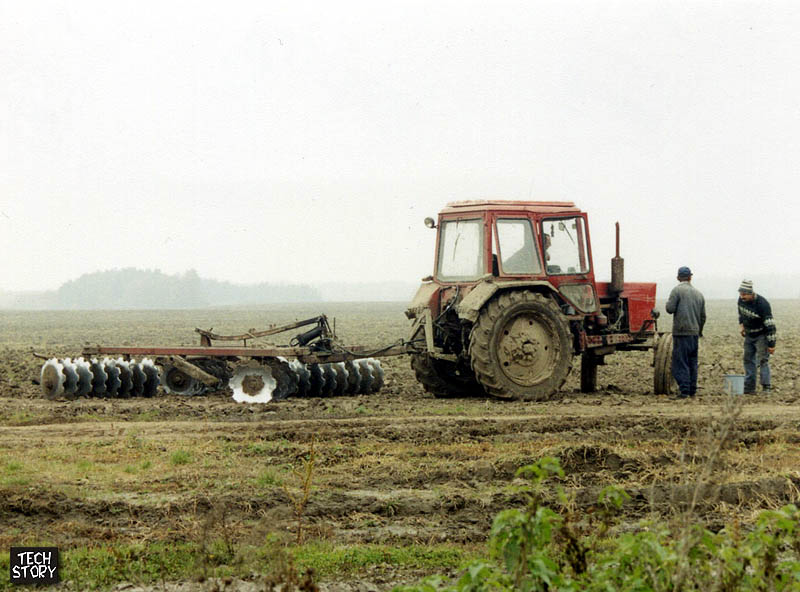 Ферма – это животноводческое предприятие
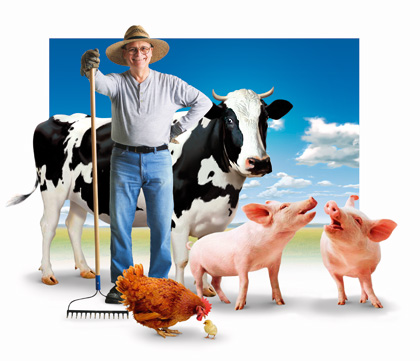 Музеи г. Красноярска
Центральный музей
Краеведческий музей
Вокзалы
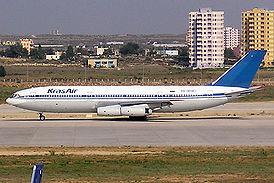 Часовня – символ Красноярска
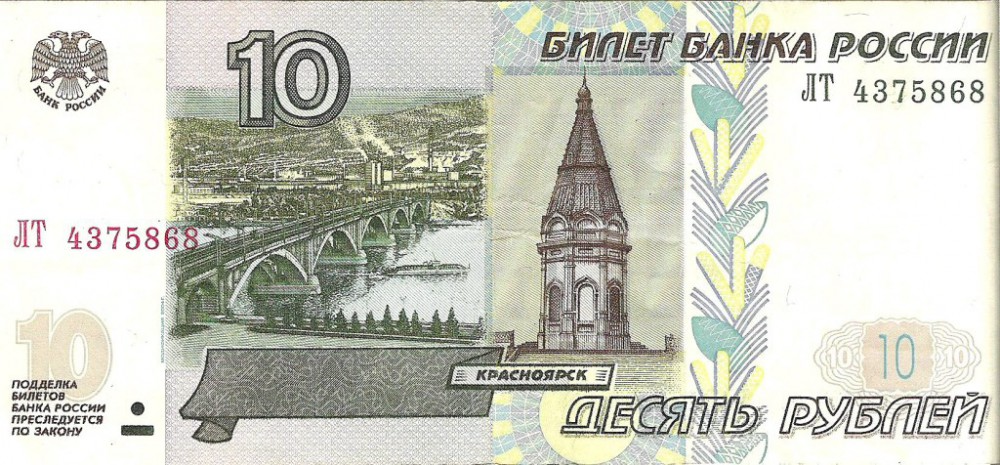 Памятники
Памятник художнику 
Андрею Поздееву.
Памятник В. П. Астафьеву
Коммунальный мост
Покровская церковь
Фонтаны Красноярска!
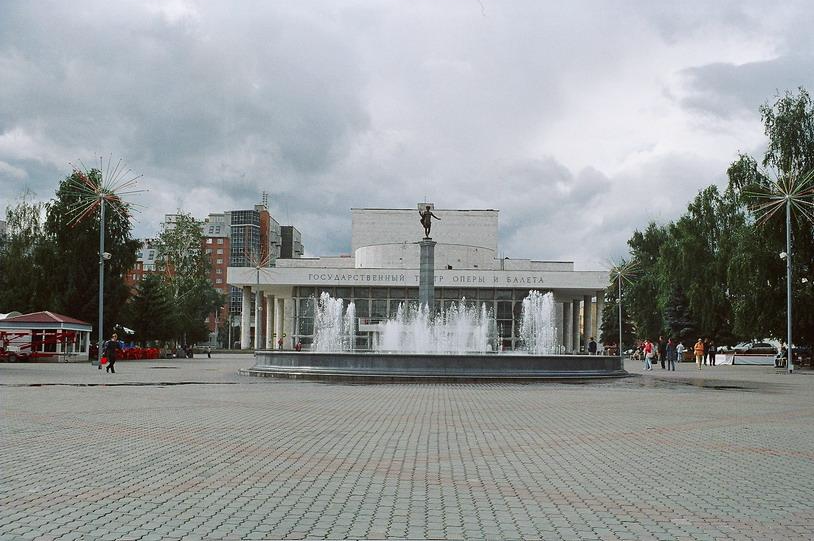 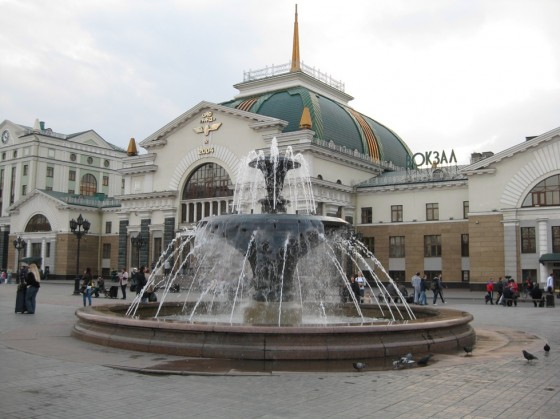 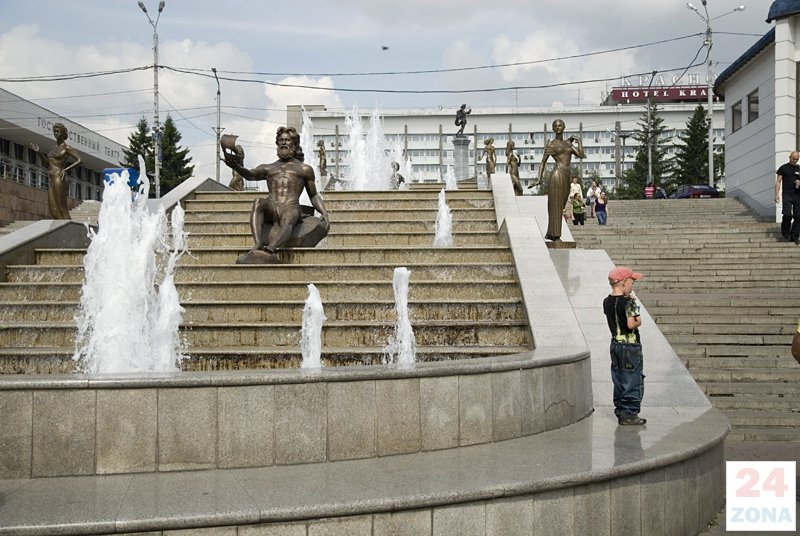 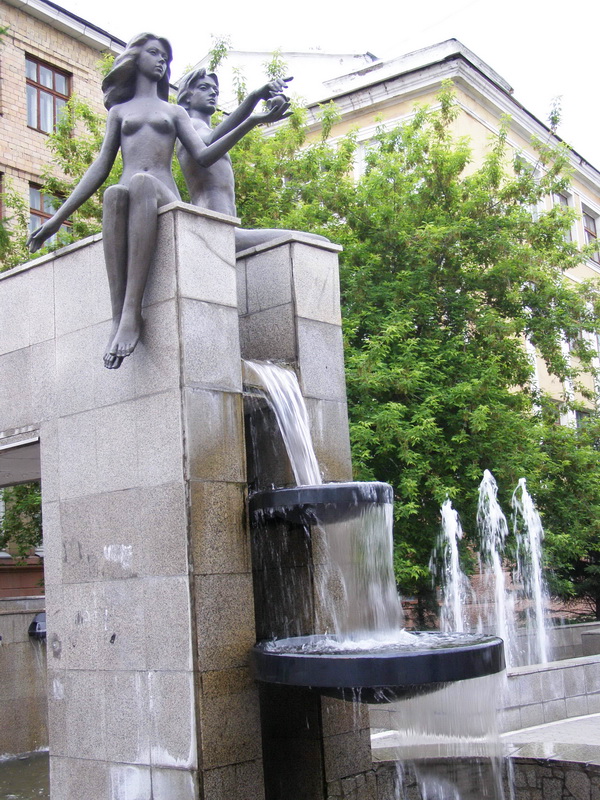 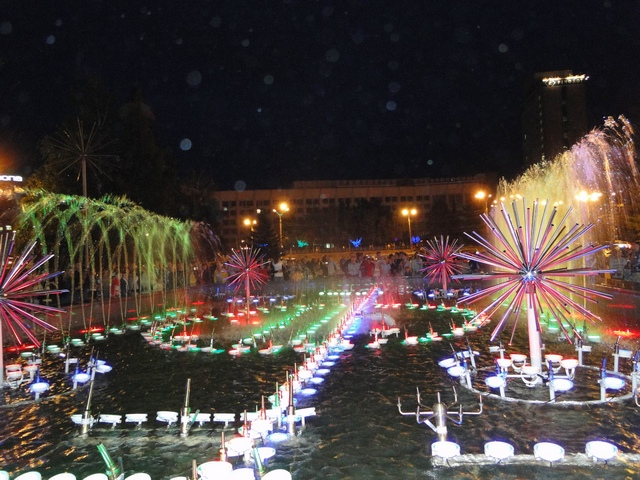 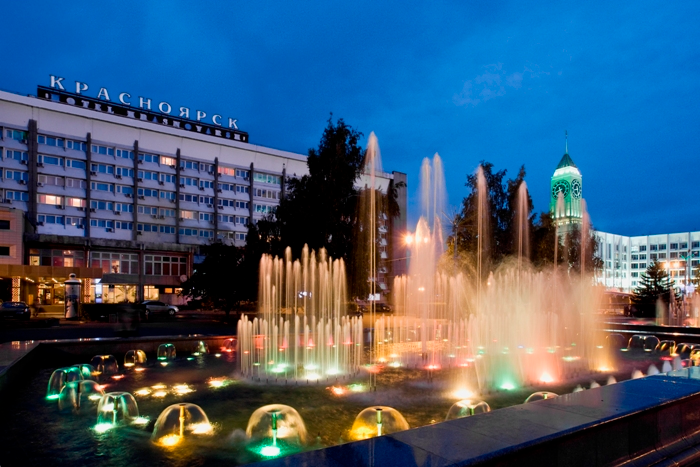 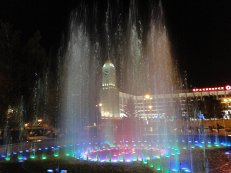